Викторина 
«Великая Отечественная война1941 – 1945  годов»
Викторина разработана
 учителем истории и обществознания         
 МБОУ «Копьевская СОШ»
Бугаевой Татьяной Александровной
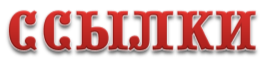 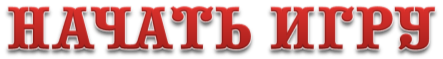 Интеллектуальная викторина на тему «Великая Отечественная война»
10
20
30
40
50
Города-Герои
10
20
30
40
50
Командиры 
советской армии
10
20
30
40
50
Тыл –фронту!
Военные операции
 времен ВОВ
10
20
30
40
50
Германские
 военные силы
10
20
30
40
50
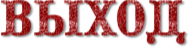 10
ГОРОДА - ГЕРОИ
Помните знаменитый «Дневник Тани Савичевой». В каком городе жила эта девочка?
Ленинград
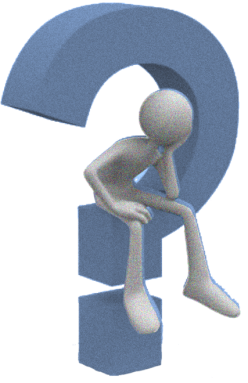 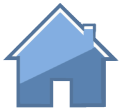 20
ГОРОДА - ГЕРОИ
Назовите самый северный город-герой.
Мурманск
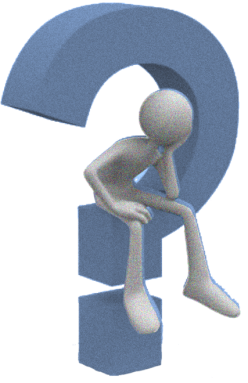 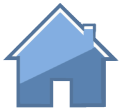 30
ГОРОДА - ГЕРОИ
Назовите город, защитники которого вели бои за каждый квартал, улицу, дом?
Сталинград
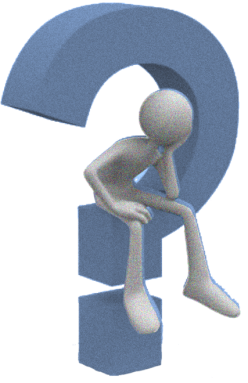 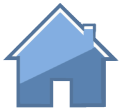 40
ГОРОДА - ГЕРОИ
На стенах какого сооружения мы можем прочесть надпись: «Нас было пятеро: Седов, Грутов, Боголют, Михайлов, Селиванов. Мы приняли первый бой. 22.VI.1941. Умрем, но не уйдем!»?
Брестская крепость
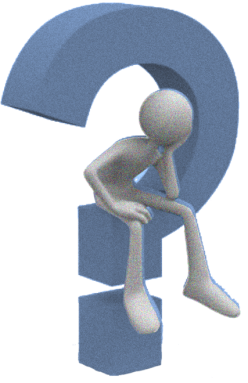 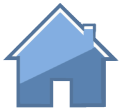 50
ГОРОДА - ГЕРОИ
Каким городам было присвоено звание «Город-герой» 14 сентября 1973 года?
Новороссийск, Керчь
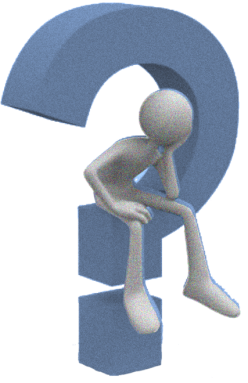 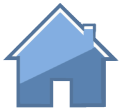 10
КОМАНДИРЫ СОВЕТСКОЙ АРМИИ
Маршал Советского Союза командующий  армией в битве за Москву.
Говоров
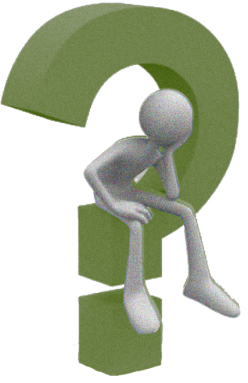 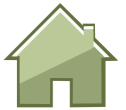 20
КОМАНДИРЫ СОВЕТСКОЙ АРМИИ
Назовите фамилию советского военачальника, который командовал гвардейским корпусом в битве за Москву. Погиб в бою.
Доватор
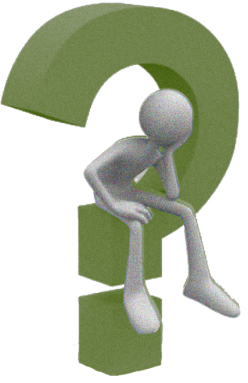 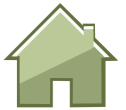 30
КОМАНДИРЫ СОВЕТСКОЙ АРМИИ
Кто являлся начальником Главного управления тыла Красной Армии в Великой Отечественной войне?
Хрулев
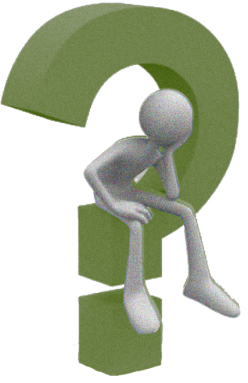 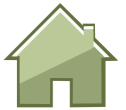 40
КОМАНДИРЫ СОВЕТСКОЙ АРМИИ
Известный советский генерал, командующий 62-й армией под Сталинградом
Чуйков
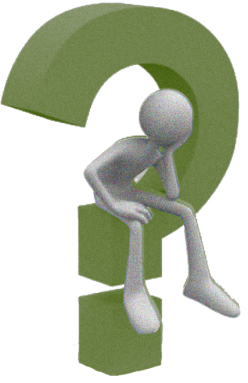 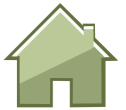 50
КОМАНДИРЫ СОВЕТСКОЙ АРМИИ
Командующий Крымским фронтом советских войск, не сумевший выдержать натиска фашистов в 1942 году.
Козлов
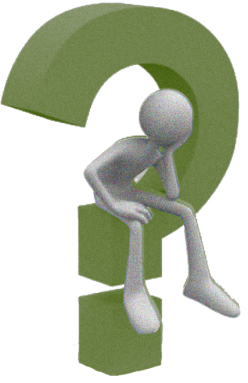 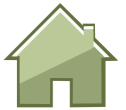 10
ТЫЛ – ФРОНТУ!
Кто был председателем Государственного Комитета Обороны во время Великой Отечественной войны?
Сталин
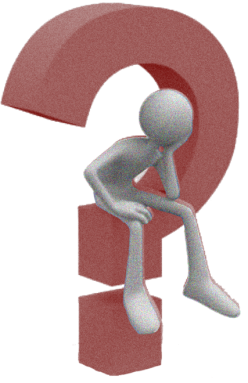 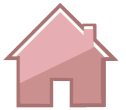 20
ТЫЛ – ФРОНТУ!
Любимый певец бойцов в годы войны.
Утесов
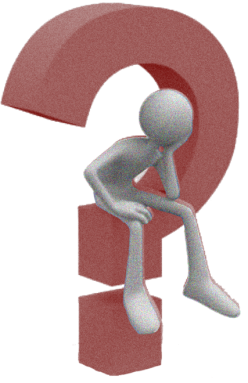 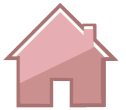 30
ТЫЛ – ФРОНТУ!
Кто был наркомом внешней и внутренней торговли?
Микоян
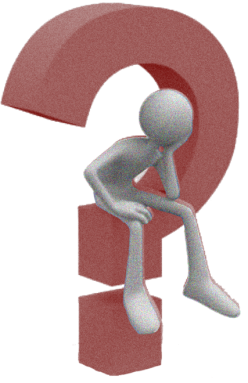 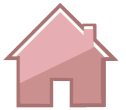 40
ТЫЛ – ФРОНТУ!
Советский конструктор создатель радиолокатора.
Иоффе
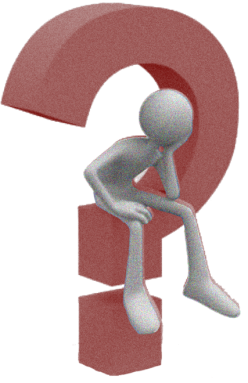 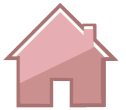 50
ТЫЛ – ФРОНТУ!
Назовите фамилии советских ученых, которые разрабатывали боевые самолеты.
Чаплыгин, Келдыш,  Христианович
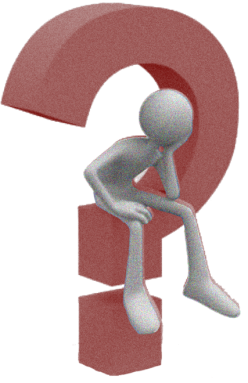 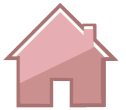 10
ВОЕННЫЕ ОПЕРАЦИИ ВРЕМЕН ВОВ
Операция, план молниеносной войны, захвата СССР Германией.
«Барбаросса»
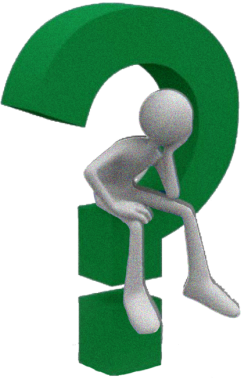 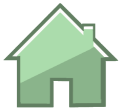 20
ВОЕННЫЕ ОПЕРАЦИИ ВРЕМЕН ВОВ
Операция, которую развернули партизанские отряды. В 1943 году с 3 августа по 15 сентября она парализовала железнодорожное сообщение в разгар наступления Красной Армии.
«рельсовая война»
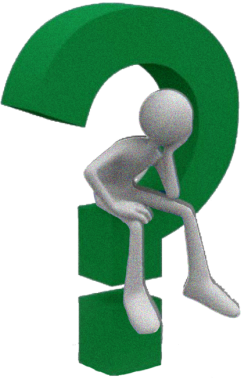 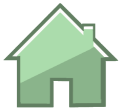 30
ВОЕННЫЕ ОПЕРАЦИИ ВРЕМЕН ВОВ
Москва являлась городом, который предполагали захватить немцы в соответствии с планом какой операции?
«Тайфун»
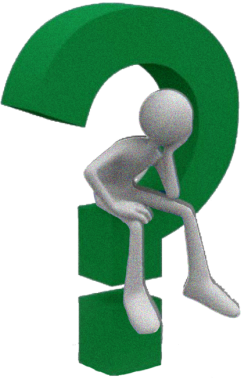 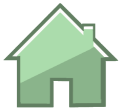 40
ВОЕННЫЕ ОПЕРАЦИИ ВРЕМЕН ВОВ
Операция по дезинформации, которую успешно провела гитлеровская разведка в начале 1942 года.
«Кремль»
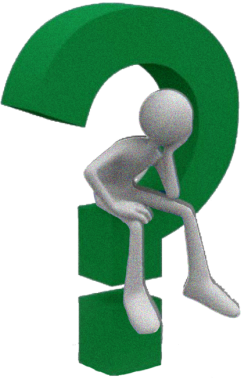 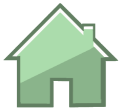 50
ВОЕННЫЕ ОПЕРАЦИИ ВРЕМЕН ВОВ
Название операции 1942 года, в ходе которой было остановлено продвижение группы войск Манштейна из района Витебска
«Уран»
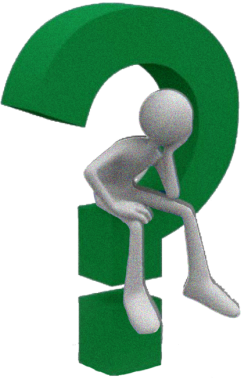 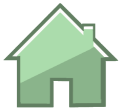 10
ГЕРМАНСКИЕ ВОЕННЫЕ СИЛЫ
Фон Бок 24 сентября 1941 года внес последние корректировки в план операции по захвату Москвы. Командующим какой группы армий он являлся?
Центр
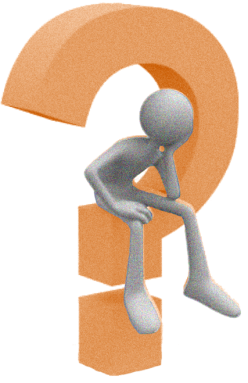 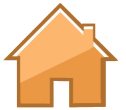 20
ГЕРМАНСКИЕ ВОЕННЫЕ СИЛЫ
Немецкий генерал- фельдмаршал, командовал войсками, капитулировавшими под Сталинградом.
Паульс
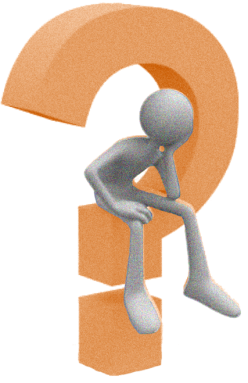 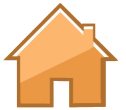 30
ГЕРМАНСКИЕ ВОЕННЫЕ СИЛЫ
Группа немецкой армии, главный удар которой был направлен на Ленинград.
Север
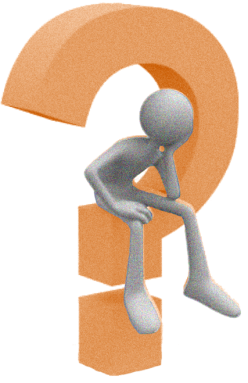 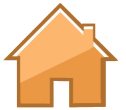 40
ГЕРМАНСКИЕ ВОЕННЫЕ СИЛЫ
Как называлась наступательная группировка немцев, нанесшая фланговые удары по советским войскам под Харьковом в 1942 году.
Клейст
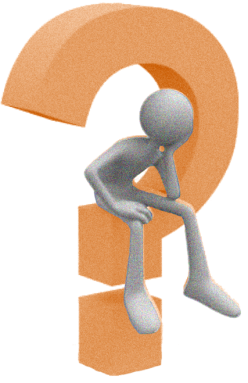 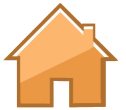 50
ГЕРМАНСКИЕ ВОЕННЫЕ СИЛЫ
Перед этой битвой немецкое командование сосредоточило    значительный силы. Состоящие прежде всего из бронетанковых дивизий, вооруженных танками моделей «тигр», «пантера»
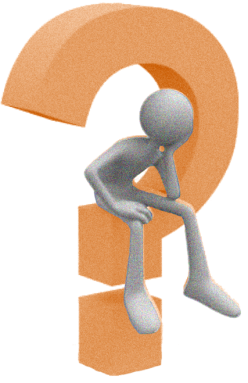 Курская
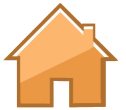 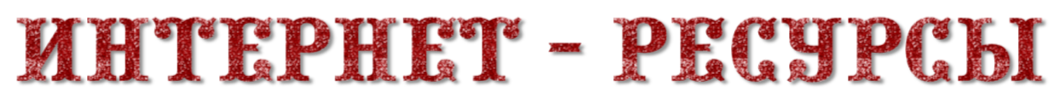 http://www.hereisfree.com/content1//pic/zip/201122421113324977801.jpg   
   идея кнопки «домик»
http://gatet.files.wordpress.com/2010/06/me.jpg   
   знак вопроса с человечком